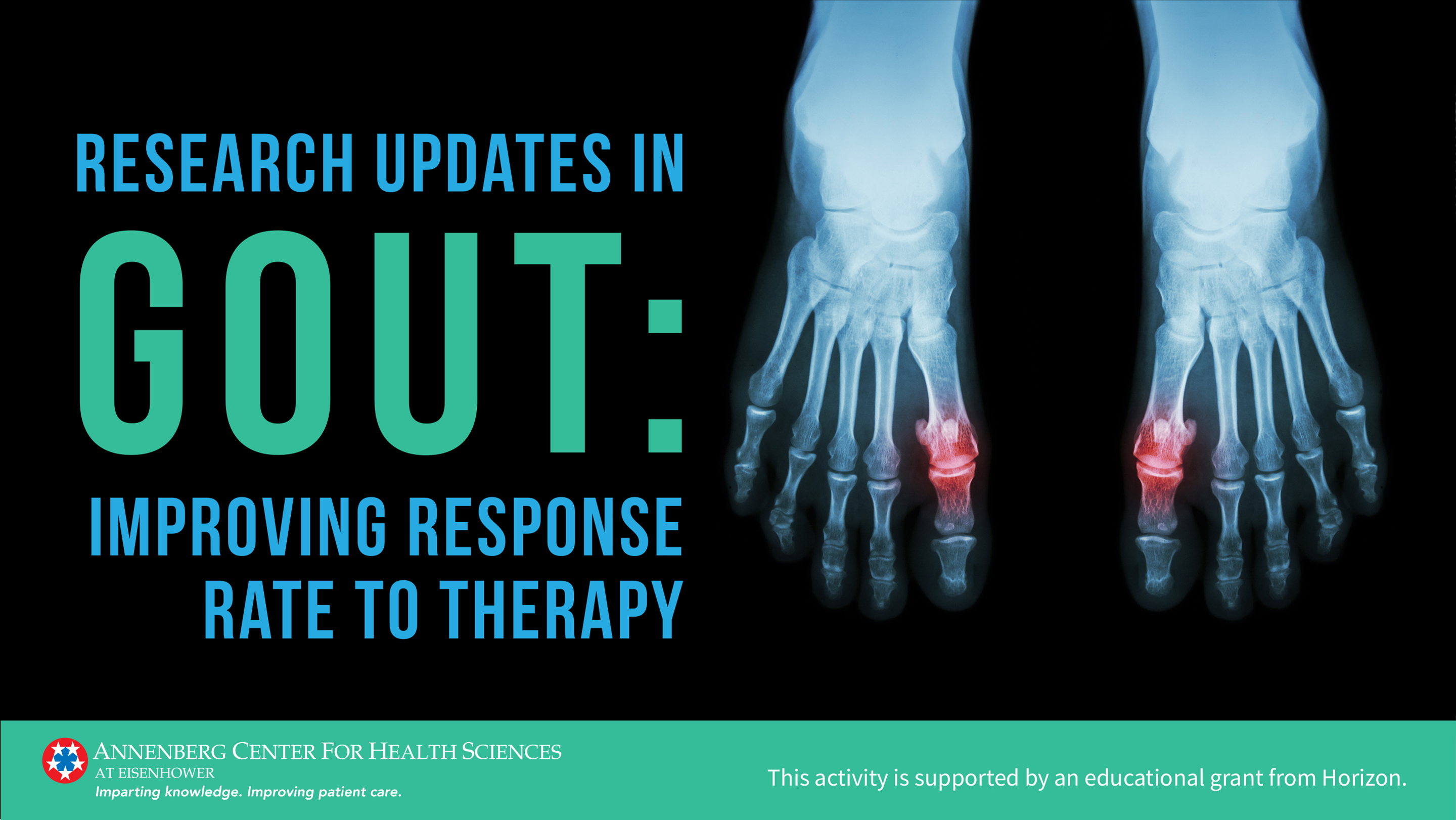 Long Term Cardiovascular Safety of Febuxostat and Allopurinol in Patients with Chronic Gout: The Febuxostat versus Allopurinol Streamlined Trial (on Behalf of the FAST Investigators)MacDonald T, et al.
Long Term Cardiovascular Safety of Febuxostat and Allopurinol in Patients with Chronic Gout: The Febuxostat versus Allopurinol Streamlined Trial (on Behalf of the FAST Investigators) - ACR Meeting Abstracts (acrabstracts.org)
Introduction
There is a complex background to this study with several aspects that interface gout, hyperuricemia, gout therapies, and cardiovascular disease.
Serum urate is associated with HTN, CKD, and CV disease
Likely a stronger association with gout than hyperuricemia with cardiovascular events impacted by issues of flares with cytokine release, as well as presumed greater urate deposition
Unclear if urate lowering impacts outcomes of CV disease
Might urate-lowering drugs have effects independent of the serum urate level?
Confounders: influencers of IL-1 levels and other factors
Introduction (continued)
Clinical trials with febuxostat (vs placebo or allopurinol) showed a non-dose-related numerical (not statistical) increase in cardiac events (1 per 1000 patient-years)
US and European regulatory bodies required collection of post-approval safety data for febuxostat
CARES trial (US)
FAST trial (UK and Denmark)
CARES trial:
Enrolled only those with significant history of CV disease
Results:
Significant increase in cardiac and all-cause mortality
No increase in the primary composite CV endpoint or its other specific components
BUT:
57% participants discontinued trial early; 45% lost to follow-up
Post hoc ascertainment of “lost” patients showed more deaths in patients treated with allopurinol  statistical significance lost
Majority of events occurred after participants had STOPPED the drugs
Imbalance in ASA and NSAID use and effect
Introduction (continued)
CARES trial results led to a black box warning in the PI for febuxostat
In patients with gout and established CV disease, treatment with febuxostat results in a higher rate of CV death compared to allopurinol
2019 ACR gout guideline
Lists allopurinol as the first-line xanthine oxidase inhibitor
Suggests consideration to change from febuxostat to an alternative in patients with known or new CV disease
Methods
Prospective, randomized, open-label, blinded, multicenter (UK, Denmark, Sweden)
Patients had known gout and were already receiving allopurinol (6 y) 
Age ≥60 y 
≥1 cardiovascular risk factor; severe heart failure excluded
Allopurinol dose optimized in all patients to achieve SUA <6 mg/dL
Patients then randomized to:
Allopurinol at the optimized dose
Febuxostat 80 mg/d (could be increased to 120 mg/d* if SUA >6 mg/dL)
Primary outcome: composite of hospitalization for nonfatal MI/biomarker positive ACS, non-fatal stroke, or CV death
*Not approved in the US
Results
6128 patients randomized
Mean age 71 y
All at increased CV risk; 33% with established CV disease
More febuxostat patients on colchicine
Median follow up 4 y
Treatment discontinuation:
Febuxostat 32%, allopurinol 16%
Lost to follow up:
Febuxostat 6.2%, allopurinol 5.5%
HR 0.89
P<0.001
HR 0.85
P<0.001
Faculty Commentary
CV signal with febuxostat seen in CARES trial not of major concern to me.
Consider febuxostat 2nd-line due to cost and difficulty titrating dose.
Box warning regarding CV death with febuxostat a concern to many.
FAST trial provides for a higher comfort level with febuxostat. However, FAST patients:
Did not have the significant baseline CV disease as in CARES
Had a different genetic background
Were unlikely to be allopurinol intolerant due to average of 6 y of use prior to randomization
I’d like to see the black box warning regarding CV death in febuxostat PI disappear.
Unanswered is the question of whether any approach to urate lowering will reduce the risk for CV events.
Key sidebar message is that with protocol-mandated adjustment of allopurinol dose almost 100% hit the target SUA of <6 mg/dL.
Management of Gout with Pegloticase; Real-World Utilization and Outcomes from Trio Health and the American Rheumatology Network (ARN)Soloman N, et al.
Management of Gout with Pegloticase; Real-World Utilization and Outcomes from Trio Health and the American Rheumatology Network (ARN) - ACR Meeting Abstracts (acrabstracts.org)
Introduction
Management of most patients with gout is suboptimal.
Undertreatment
Poor patient treatment adherence
Some patients are truly resistant to traditional urate-lowering therapies and do not achieve target serum urate level.
Others require more rapid lowering of serum urate to dissolve tophaceous deposits and end flares
Several studies confirm that the lower the serum urate level the faster deposits resolve.
Humans lack a functional uricase that converts urate to allantoin.
Enzyme replacement therapy  SUA can be dropped to < 1 mg/dL
Introduction (continued)
Purified uricase is extremely immunogenic, which has led to the development of pegylated uricase (pegloticase).
Unfortunately, pegloticase is immunogenic.
In clinical trials, 50 % of patients were able to continue treatment
Development of high-titer anti-PEG-directed antibodies often leads to loss of efficacy and infusion reactions.
Discontinuing pegloticase prevents infusion reactions
However, for patients with severe gout, pegloticase represents the last and clearly the best therapeutic option.
Methods
Study by Soloman et al is an observational summary of the real-world use of pegloticase.
Patients were those in the American Rheumatology Network
Data sources included the electronic medical record, medical claims, and specialty pharmacy data
213 patients had received pegloticase.
110 received their final infusion between 2015 and 2019
Infusions occurred <90 days apart, had >180 days follow-up from initiation of therapy, ≥2 SUA measurements
Patients with <2 serum uric acid levels ≥6 mg/dL were classified as being controlled
Successful treatment course was achieved in a minority of patients (less than in the initial RCTs).
More likely in patients receiving methotrexate co-therapy
Results
110 patients met inclusion criteria
Mean age 60 years; 80% male
Mean follow-up from pegloticase initiation 516 days
25% received concurrent immunosuppressive therapy
25/28 received methotrexate
95 patients discontinued treatment:
19% met treatment goals
Median times to discontinuation: 22 weeks for non-planned discontinuation
39% discontinued due to lack/loss of efficacy
16% discontinued due to adverse events
12 (80%) due to infusion/allergic reaction
8% lost to follow-up
2% for cost or other health issues; 17% for an unknown reason
Only 70% were on ULT within 90 days after discontinuing pegloticase
Fewer in patients with chronic kidney disease
Results (continued)
Patients with concurrent use of immunosuppressive therapy experienced a significantly longer duration of pegloticase treatment.
Median time to unplanned pegloticase discontinuation:
With immunosuppressive therapy: 34 weeks
Without immunosuppressive therapy: 12 weeks
None of the 12 patients who discontinued pegloticase due to infusion or allergic reactions received concurrent immunosuppressive therapy.
After completion of pegloticase, only 50% of the (70% of) patients placed back on ULT maintained a SUA of < 6mg/dL.
Lead Study Author Commentary
Pegloticase is usually used as a last resort for severe gout, thus maximizing time on therapy is crucial for best outcomes.
Immunomodulation with methotrexate resulted in prolonged time on treatment with pegloticase, which was usually curtailed due to anti-drug antibodies without methotrexate use previously.
No instances of infusion reactions were noted in patients who received background immunomodulation.
The impact on patients is an enhanced treatment protocol to maximize the positive effects of pegloticase and minimizing the potential risk of drug rejection and infusion reactions.
Faculty Commentary and Analysis
Small subset of patients with gout suffer from severe gout and either are resistant or intolerant to standard ULT in adequate doses or need more rapid resolution of deposits than traditional therapy will attain.
Pegloticase is the only real option; however, drug failure is a barrier.
Only 19% of patients in this “real-world” study stayed on pegloticase for the planned duration of treatment.
25% (28/110) were on concurrent immunosuppressive therapy.
These patients had more durable treatment courses suggesting that baseline immunosuppressive therapy blunted the development of anti-PEG antibodies
Faculty Commentary and Analysis (continued)
Real-world use of pegloticase has changed in ways other than immunosuppressive co-therapy that may influence the development of neutralizing antibodies.
My own experience with pegloticase, without use of immunosuppressive co-therapy, has been far superior to the 50% success rate reported in the initial RCT.
The low percentage of patients who maintained an appropriate target SUA after completing or discontinuing early pegloticase likely reflects the challenges in treating patients with severe gout and who have only a few therapeutic options.
Analysis of Common Gout Comorbidities in the UK Biobank Cohort Reveals Sex-Specific Effects and Genetic DifferentiationSumpter N, et al.
Analysis of Common Gout Comorbidities in the UK Biobank Cohort Reveals Sex-Specific Effects and Genetic Differentiation - ACR Meeting Abstracts (acrabstracts.org)
Study Design and Methods
Objective: To estimate the extent to which gout-associated genetic variants are associated with the presence/absence of common comorbidities in patients with gout included in the UK Biobank.
Comorbidities were defined using self-report data, ICD-10 codes, medications, and measured biomarkers/metrics.
Each comorbidity was tested for association with gout using generalized linear models, adjusted for age and sex.
Effect size weighted gout genetic risk factor score was calculated using variant genotypes from 12 genome-wide significant gout loci.
The gout genetic risk score was tested for association using a generalized linear model with the presence of any comorbidity within the gout cohort, adjusting for age and sex.
Results Summary
The UK Biobank included 332,360 persons
Mean age 57.1 years
48% male
7131 or 2.2% had gout
All comorbidities were approximately 2 to 3 times as common in persons with vs without gout.
Results Summary (continued)
The comorbidities were significantly more prevalent in women with gout vs men with gout
Results Summary (continued)
The gout genetic risk score was confirmed to be associated with gout in the entire cohort (odds ratio 1.73; 95% confidence interval 1.69 to 1.77).
Gout genetic risk score associated with reduced likelihood of having any comorbidity among persons with gout.
This was primarily due to variants at the ABCG2 locus and the ADH1B locus.
Lead Study Author Commentary
Accurate disease definitions in biobank cohorts require combinations of many different data sources, including self-report data, medications, hospital diagnosis, and physical/lab measurements.
In the European UK Biobank cohort, gout comorbidities are more common in women with gout compared to men with gout, with odds ratios for each disease that exhibit nonoverlapping confidence intervals between the 2 sexes.
In the European UK Biobank cohort, a genetic risk score for gout associates with the absence of comorbidities in gout cases, suggesting that gout genetic risk can be used to partially differentiate between primary and secondary gout cases.
Lead Study Author: Implications for Practice
We provide evidence that men and women with gout exhibit different rates of all comorbidities.
It is important to consider sex when treating patients with gout, especially if certain comorbidities affect treatment options.
Additionally, we provide evidence that patients with gout can be broadly split into 2 categories:
those with high rates of comorbidities and low genetic risk for gout (ie, secondary gout)
those with low rates of comorbidities and high genetic risk for gout (ie, primary gout)
This is important to consider when establishing how best to treat patients with gout, as men and women with gout may respond differently to treatment such as ULT.
The Association Between Gout and Cardiovascular Disease Outcomes: Assessment and Recalibration of Individual-level Primary Prevention Risk Prediction Equations in Approximately 450,000 New ZealandersCai K, et al.
The Association Between Gout and Cardiovascular Disease Outcomes: Assessment and Recalibration of Individual-level Primary Prevention Risk Prediction Equations in Approximately 450,000 New Zealanders - ACR Meeting Abstracts (acrabstracts.org)
Study Design and Methods
The PREDICT study population consists of patients in New Zealand whose primary care clinicians used the PREDICT software to assess their patients’ risk profile for cardiovascular disease.
The primary care dataset was called PREDICT-1°
The PREDICT software is prospectively linked to national ICD-coded hospitalization and mortality databases.
The study population included:
Men and women
Age range: 30 to 74 years
No history of cardiovascular disease, renal disease, or congestive heart failure
Study Design and Methods (continued)
A validated national health data definition of gout was used to identify adults with gout.
Cardiovascular disease included:
Cardiovascular death
Nonfatal myocardial infarction
Stroke
Other vascular event
Baseline estimates of 5-year cardiovascular risk were calculated using sex-specific PREDICT-1° risk scores and initially assessed via the slope between estimated and observed risk on the calibration plot.
Gout was added as a binary predictor to the recalibrated risk models.
Results Summary
From 2007 through 2018, 441,273 adults seen in primary care had a PREDICT-1° risk assessment.
56% men
23,229 met the definition of gout
76% received urate-lowering therapy
In the entire cohort, 3.3% had a first cardiovascular event within 5 years of risk assessment.
Of these, 6.5% had gout and 3.2% did not have gout
Results Summary (continued)
Risk scores underestimated the risk of cardiovascular events in adults with vs without gout (slope 0.88).
More pronounced in women
Fatal cardiovascular event within 5 years
Three times more likely in women with vs without gout
Two times more likely in men with vs without gout
Adding gout to the recalibrated risk estimates demonstrated that gout was independently associated with an increased risk of a cardiovascular event with hazard ratios
Women: 1.24
Men: 1.21
Faculty: Commentary
Gout is the most common inflammatory arthritis globally.
Prevalence is increasing, perhaps due to the rising prevalence of obesity
Gout is a systemic disease.
Burden of gout is intensified by associated comorbidities.
Sleep apnea, cerebrovascular disease (including heart failure, coronary artery disease), obesity, stages 3-5 chronic kidney disease, type 2 diabetes mellitus, dyslipidemia
These comorbidities are associated with increased morbidity and mortality risk
Hence, a gout genetic risk score may lead to a better understanding:
As to who is at risk for comorbidities and which comorbidities
Why women with gout tend to have more comorbidities than men with gout, independent of age
Uric Acid Level Is Associated with Severity of Heart Failure with Preserved Ejection FractionArevalo AB, et al.
Uric Acid Level Is Associated with Severity of Heart Failure with Preserved Ejection Fraction - ACR Meeting Abstracts (acrabstracts.org)
Introduction
Association between hyperuricemia and CV disease demonstrated in observational studies.
Pathogenic role of serum urate well established in gouty arthritis.
Pathogenic role of serum urate in CV disease, including heart failure, is less certain.
Urate may increase oxidative stress and contribute to cardiac remodeling, endothelial dysfunction, decreased nitric oxide synthesis
Data from UK Biobank trial show heart failure was observed in 1.8% of entire cohort and 6.5% of those with gout.
Methods
Patients with a diagnosis of hyperuricemia were screened by chart review between January 2016 and December 2018.
Hyperuricemia was defined as a mean serum urate level ≥7.0 mg/dL
Inclusion criteria were:
Hyperuricemia identified ≥1 year before an echocardiogram was performed.
Diastolic dysfunction with severity classified according to echocardiographic parameters.
Fisher’s exact test was used for qualitative variables and Pearson chi-square test for quantitative variables.
Results
56 patients met the inclusion criteria
Of these, 79% had a mean serum urate level >7.0 mg/dL
Patients with normal left ventricular function and grade I diastolic dysfunction:
Mean age 65.8 years, 47.5% were on ULT, and 43% on a diuretic
85% had a pre-existing diagnosis of gout
Patients with grade 2/3 diastolic dysfunction:
Mean age of 60.1 years, 62.5% were on ULT and 69% on a diuretic
93.7% had a pre-existing diagnosis of gout
Mean serum urate level:
Normal diastolic function: 7.5 mg/dL
Grade 1/2 diastolic dysfunction: 8.7 mg/dL
Grade 3 diastolic dysfunction: 12.5 mg/dL
The risk of severe diastolic dysfunction increased by 0.053 for every unit of increase in the mean serum urate level (P=0.047).
Faculty Commentary
This study provides further evidence of an association between hyperuricemia and the presence and severity of cardiovascular disease.
Demonstration of causation remains elusive due to the large number of confounders, including shared comorbidities and medication effects
Interventional studies lowering the serum urate level have not been shown to improve clinical outcomes in heart failure.
Similar to findings of 2 large studies in a June 2020 issue of The New England Journal of Medicine that failed to show a benefit with ULT on slowing the progression of renal disease
It makes sense to aggressively reduce the number of gout flares in patients with severe heart failure as the treatment of gout flares with traditional agents poses management challenges.
Gout and Serum Urate Levels Are Associated with Lumbar Spine Monosodium Urate Deposition and Chronic Low Back Pain: A Dual-Energy CT StudyToprover M, et al.
Gout and Serum Urate Levels Are Associated with Lumbar Spine Monosodium Urate Deposition and Chronic Low Back Pain: A Dual-Energy CT Study - ACR Meeting Abstracts (acrabstracts.org)
Introduction
Gout involving the spine is often considered to be rare, presenting as acute back pain, sometimes with unexplained fever and occasionally with symptoms of spinal compression.
From my own experience, this has often been in transplant patients and the elderly
Diagnosis is usually based on identification of a mass followed by tissue confirmation of MSU crystal deposition.
Standard CT and MR imaging does not provide enough evidence to distinguish gout from infection
Little understanding as to why the distribution of uric acid deposits differs so widely between patients
Often assumed that the degree of hyperuricemia and the duration of exposure dictates the degree of deposition in general
Conceptually, ALL gout is tophaceous, although not all tophaceous deposits are palpable or visible on imaging.
Newer imaging techniques including dual-energy CT (DECT) permit fairly sensitive detection of uric acid deposits independent of classic symptoms.
Methods
Planned recruitment is 75 subjects between the age of 50 and 80 years.
25 controls, 25 with non-tophaceous gout, 25 with tophaceous gout
Inclusion criteria include:
ACR criteria for gout and:
Serum uric acid level >6.8 mg/dL or >6.0 mg/dL on urate-lowering therapy for <6 months
Exclusion criteria include:
Known calcium pyrophosphate dihydrate crystal deposition disease, rheumatoid arthritis, spondyloarthropathy, or spinal malignancy
Interim Results
61 subjects
Mean age 62 years
25 control, 24 non-tophaceous gout, and 12 tophaceous gout
Significant differences in baseline characteristics in controls vs patients with gout.
Interim Results (continued)
Many subjects in each group had no evidence of excessive MSU crystal deposition.
Apparent deposition of MSU by DECT was similar in controls vs patients with gout.
To limit possible artifact, a reanalysis of several DECT scans using narrower threshold settings was done.
Reanalysis confirmed increased MSU deposition among patients with gout vs controls
Interim data showed MSU crystal deposition is not different between patients with non-tophaceous vs tophaceous gout (12.3 cm3 vs 7.9 cm3).
No subject demonstrated a frank spinal tophus.
Back pain scores were lower in controls compared with patients with gout (5.7 vs 11.8, respectively).
Lead Study Author Commentary
Patients with gout are more likely to experience back pain and elevated inflammatory markers than age-matched controls.
There is a low level of deposition in the lumbosacral spine seen with DECT in all patients (gout and control), predominantly around their sacral region, when using standard DECT settings, likely reflecting artifact.
Patients with gout are more likely to have a higher volume of deposition in the lumbosacral spine on DECT than controls, with some patients with gout having a very elevated deposition. This deposition remains in patients with gout even after adjusting DECT settings to remove artifact, while completely disappearing in controls.
Lead Study Author: Implications for Practice
Our study indicates that MSU may deposit in non-tophaceous lesions within the lumbosacral spines of some patients with gout, with DECT serving as a potential noninvasive means of diagnosing gout of the spine. This may change the standard of diagnosis and approach to back pain in patients with gout.
Faculty Commentary
Important to discuss with a radiologist the interpretation of DECT prior to using DECT to diagnose gout.
Interesting that the presence or absence of peripheral tophaceous deposits detected on examination do not correlate with the presence of spinal uric acid deposits.
I look forward to the completion of this study to see if the apparent low level of uric acid deposition in the lumbosacral spine seen with DECT in both patients with gout and controls represents artifact.
Small sample size precludes concluding whether the increased back pain experienced by patients with gout compared to controls should be attributable to their gout.
That possibility is intriguing and will influence the way that I conceptually approach a symptom of back pain in patients with gout
Reducing Immunogenicity of Pegloticase with Concomitant Use of Mycophenolate Mofetil in Patients with Refractory Gout—a Phase II Double Blind Placebo Controlled Randomized TrialKhanna PP, et al.
https://pubmed.ncbi.nlm.nih.gov/33750034/
Introduction
Pegloticase is approved for the treatment of patients with gout who fail conventional urate-lowering therapy.
The use of pegloticase is limited by a potent immunogenic response that leads to clearing anti-drug antibodies and higher rates of infusion reaction and diminished clinical response.
Patients who experience one of these outcomes are, therefore, subject to the complications associated with an elevated serum urate level.
Immunosuppressive therapy is commonly used in other rheumatology patients, such as to prevent the development of antibodies against biologic disease-modifying anti-rheumatic drug therapy.
Small case series suggest immunosuppressive therapy may be beneficial in patients treated with pegloticase.
Methods
Goal: Test the feasibility of using a short-term course of the immune modulating drug mycophenolate mofetil started prior to initiation of pegloticase and continued through the first 12 weeks of combined therapy to increase the safety and efficacy of pegloticase infusions, thereby increasing the proportion of subjects who were able to achieve a sustained reduction in serum urate level during pegloticase therapy.
The primary clinical endpoints were:
The proportion of subjects achieving and maintaining a serum urate level ≤6 mg/dL over 12 weeks
Incidence and type of adverse event or injection site reaction during the study.
Methods (continued)
Subjects:
Adults with gout based on the 2015 ACR/EULAR gout criteria
Serum urate level >6 mg/dL
Symptoms inadequately controlled with xanthine oxidase inhibitor or uricosuric therapy or for whom these therapies were contraindicated.
Subjects entered a run-in period where they received placebo or mycophenolate mofetil 500 mg twice daily for 7 days.
If tolerated, the mycophenolate mofetil dose was titrated to 1000 mg twice daily for an additional 7 days prior to the initial pegloticase infusion.
Subjects who did not tolerate placebo or mycophenolate mofetil due to gastrointestinal or other adverse event were withdrawn from the study.
Methods (continued)
All subjects received pegloticase 8 mg IV every 2 weeks for a total of 12 infusions (24 weeks).
For the first 12 weeks, subjects were randomized 3:1 to:
Mycophenolate mofetil plus pegloticase or
Placebo plus pegloticase.
After 12 weeks, mycophenolate mofetil/placebo was discontinued; patients continued pegloticase treatment for an additional 12 weeks.
Methods (continued)
All subjects received standard gout flare prophylaxis starting 7 days prior to the first pegloticase infusion.
On the day of each pegloticase infusion, subject received pre-infusion prophylaxis (combination of fexofenadine, acetaminophen, and hydrocortisone).
If an infusion reaction occurred or there were 2 consecutive serum urate levels >6 mg/dL prior to the pegloticase infusion, the subject was discontinued from the study.
Results
32 subjects received at least 1 dose of pegloticase and were included in the modified intention-to-treat analysis.
22 were in the mycophenolate mofetil group and 10 in the placebo group.
Baseline characteristics were similar in the 2 groups, including comorbidities.
88% men
Mean age 55.2 years
Mean duration of gout 13.4 years
Mean serum urate level 9.2 mg/dL.
75% were on optimized urate-lowering therapy.
There was a high burden of disease as indicated by the presence of tophi in 88% and a mean ACR/EULAR Gout Criteria score of 13.7.
Results (continued)
At week 12, the primary outcome of serum urate level ≤6 mg/dL was achieved in:
86% mycophenolate mofetil
40% placebo (P<0.01).
At week 24, a serum urate level ≤6 mg/dL was achieved in:
68% mycophenolate mofetil
30% placebo (P=0.06).
There was no significant difference between the 2 groups in several measures of pain and physical functioning.
Results (continued)
Any adverse event
68% mycophenolate mofetil
70% placebo.
Most common adverse events were musculoskeletal in nature:
41% mycophenolate mofetil
10% placebo.
Infusion reaction:
0% mycophenolate mofetil
30% placebo.
Discontinued treatment due to an adverse event:
5% mycophenolate mofetil
30% placebo.
Lead Study Author Commentary
Historically, in rheumatology, rheumatoid arthritis (RA) has been prominent in the field of discovery with multiple biologics that serve as effective therapies.
Gout is far more prevalent and as debilitating a disease when compared to RA. But we have very limited options in terms of oral urate-lowering agents. As a result, it would be quite beneficial to utilize existing intravenous choices such as pegloticase to address this large burden of disease, especially since we know that oral urate-lowering therapies are not able to effectively lower the uric acid in a large number of patients.
We also know that when gout is left untreated, it causes severe disability in patients, resulting in higher numbers of hospitalizations, significant loss of work productivity, and ultimately higher societal costs.
It is time now for us to focus on gout.
Lead Study Author Commentary (continued)
With the RECIPE trial, we have a proof-of-concept study that is the first randomized controlled trial to demonstrate that mycophenolate mofetil mitigates the immunogenic response to pegloticase, enabling patients to maintain a serum urate level <6 mg/dL at 6 months without infusion reactions and with minimal adverse effects.
Our data adds to the growing body of evidence on the concomitant use of pegloticase with immunomodulatory therapy. This approach will help shift the treatment paradigm in uncontrolled gout, so more patients can receive a full course of therapy and improve outcomes.
Faculty Commentary
At 12 weeks, the time at which many patients lose their response to pegloticase, 86% of patients treated with mycophenolate continued to respond to pegloticase, compared to 40% of patients treated with placebo.
This benefit was lost 12 weeks after stopping mycophenolate therapy.
The benefit of mycophenolate on pegloticase-related infusion reactions was clearly evident with no patients treated with mycophenolate experiencing an infusion reaction compared to 30% of placebo patients.
The results of this trial support earlier observations suggesting that immunosuppressive therapy preserves the efficacy of pegloticase.
However, mycophenolate may need to be continued far longer than 3 months.
Faculty Commentary (continued)
Limitations:
Small study population
Anti-pegloticase neutralizing antibody levels were not measured, but are relatively unimportant as the impact on clinical endpoints was assessed.
The results need to be confirmed in larger trials; one is ongoing using methotrexate as immunosuppressive therapy.
The potential benefit of using methylprednisolone instead of hydrocortisone as pre-infusion therapy also deserves further investigation.